«Масиви, цикли, JSON»
Массивы, когда переменных не хватает…
var a = [456, “lalala”, 12.78, true];
Масиви – впорядкований, згрупований набір елементів.
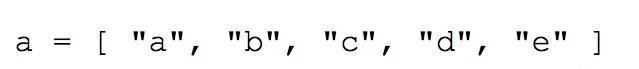 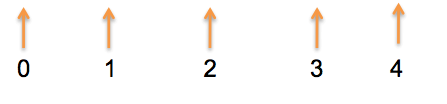 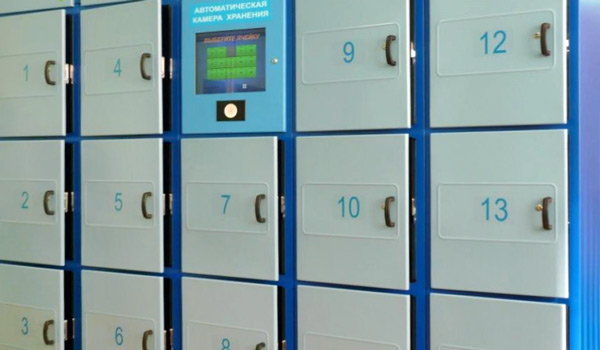 2
Масиви це колекція пар "ключ => значення".
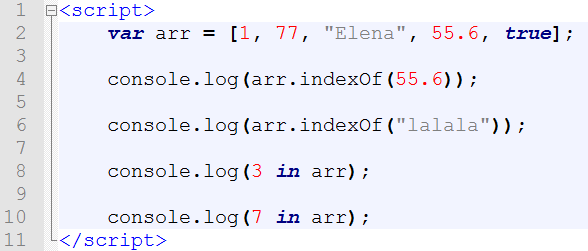 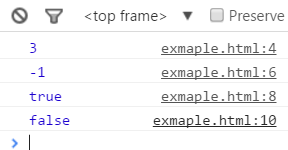 0 => 1;
1 => 77;
2 => “Elena”;
3 => 55.6;
4 => true;

arr.length == 5
У класичних масивах всі ключі – числа, як правило, нумерація починається з 0, і йде без пропусків.
3
Ассоціативні масиви
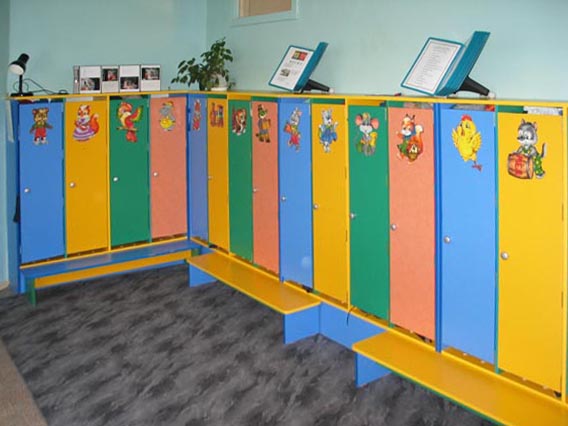 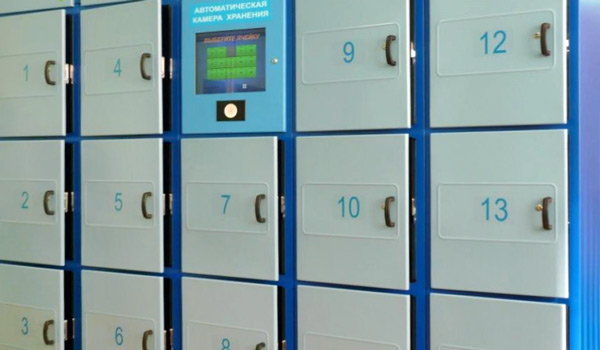 Масиви це сховища пар "ключ => значення", але ключем може виступати не тільки цілі числа.
4
Ассоціативні масиви
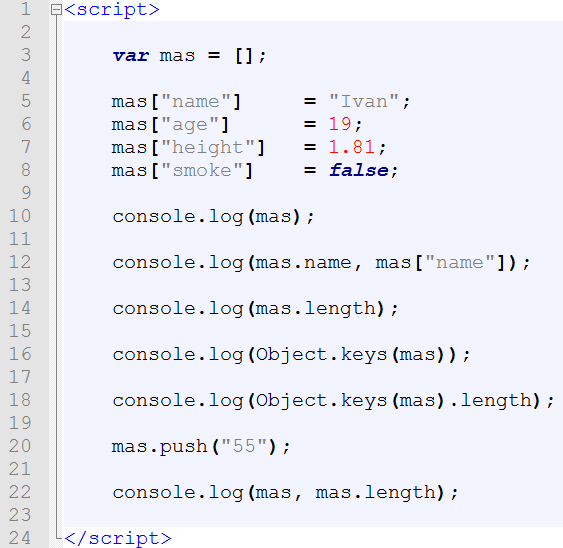 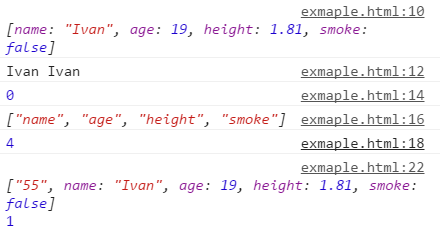 Масиви це сховища пар "ключ => значення", але ключем може виступати не тільки цілі числа.
5
Цикл for/in
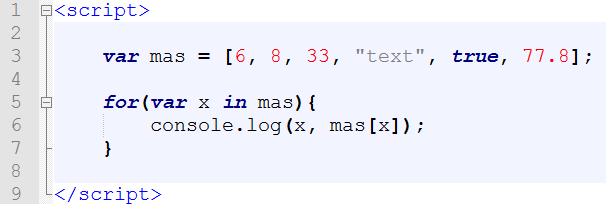 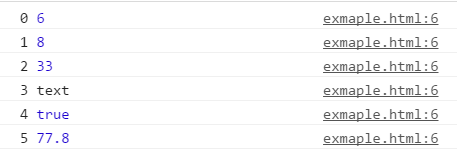 Цикл for/in дозволяє перебрати ключі масиву, не загортаючись з їх кількістю.
6
Цикл for/in та асоціативні масиви
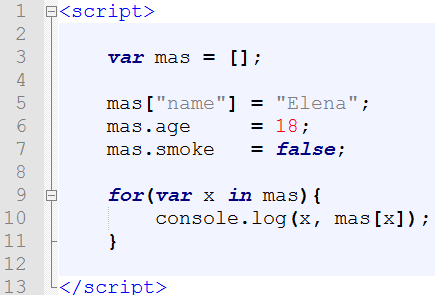 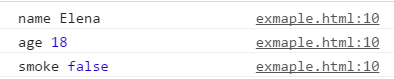 Цикл for/in дозволяє перебрати ключі масиву, не загортаючись з їх кількістю.
7
Цикл for/in та властивості HTML елементів
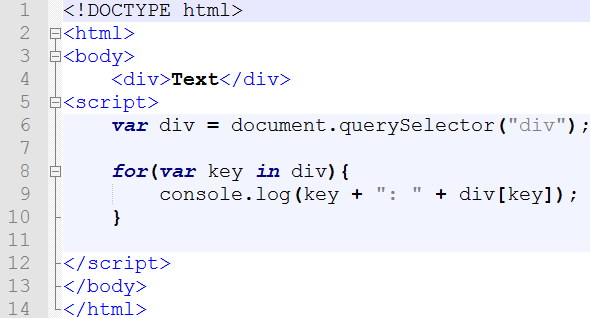 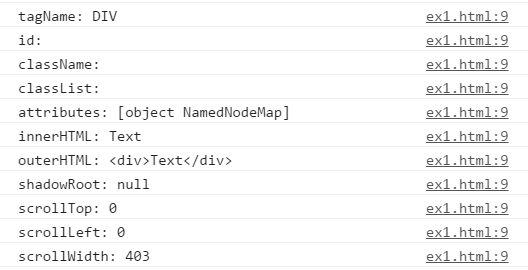 Цикл for/in є хорошим інструментом для перебору властивостей HTML елементів.
8
Об'єкти як асоціативний масив
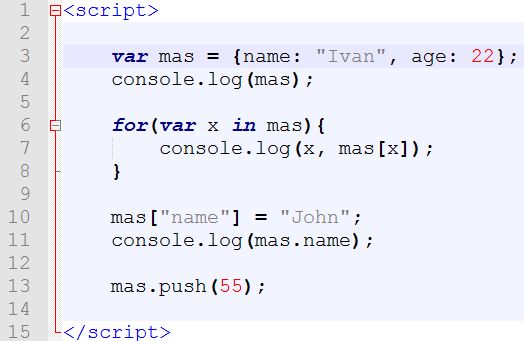 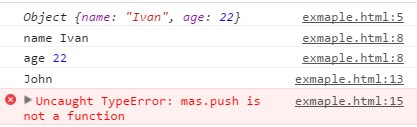 Об'єкти JavaScript також можна використовувати як асоціативний масив, але в такому випадку не будуть доступні методи-помічники.
9
Як відрізнити масив від об'єкту
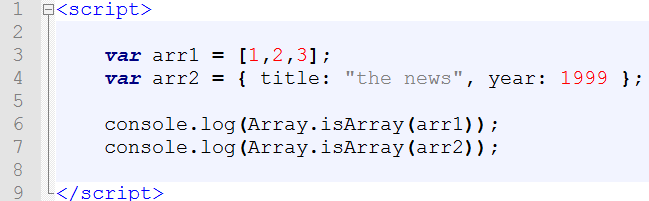 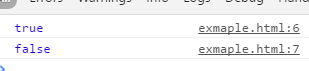 Метод Array.isArray() повертає true, якщо отриманий об'єкт є класичним масивом [ ], і false у всіх інших випадках.
10
Видалення елементів масиву
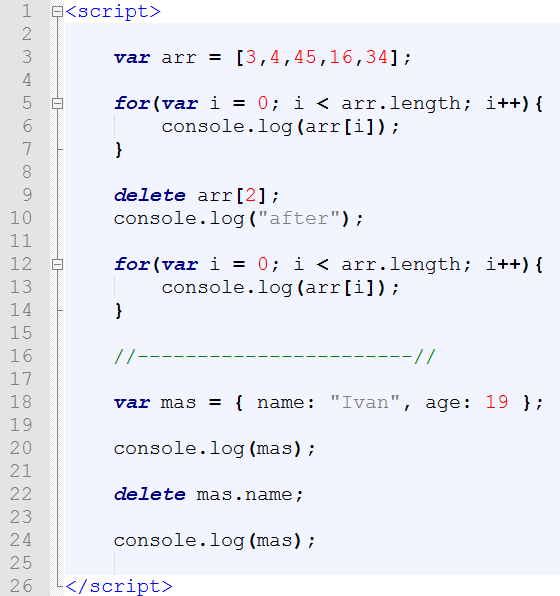 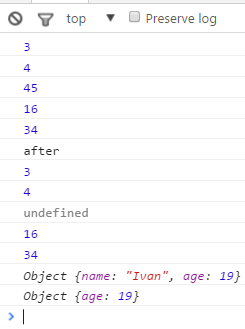 Видалення елементів масиву насправді утворює «дірки».
11
Задача
Розробити скрипт, який перевіряє знання (уміння) таблиці множення двоцифрових чисел. Скрипт повинен задати користувачеві 12 завдань на множення двоцифрових чисел. За результатами перевірки, користувачеві виставляється оцінка, а також виводитися два списки: вірних відповідей, і помилкових відповідей, вказівкою на яку відповідь була правильна.
12
eval
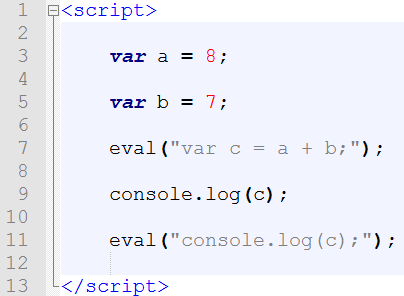 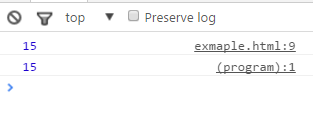 eval() виконує JavaScript код, поданий рядком.
Категорично не рекомендується використовувати!
13
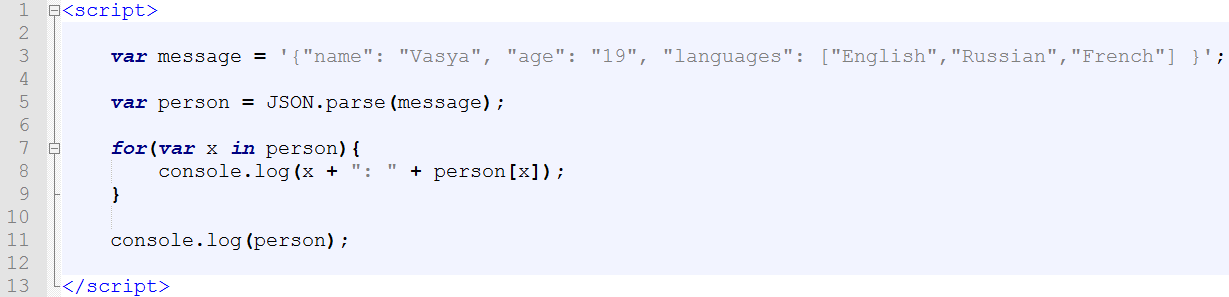 Декодування з JSON
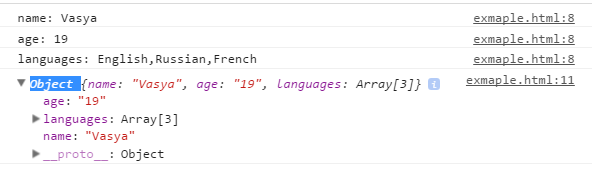 JSON - текстовий формат текстовий формат обміну даними, що базується на JavaScript і зазвичай використовується саме з цією мовою. А по простому, це текстовий формат передачі масивів та об'єктів у JS.
14
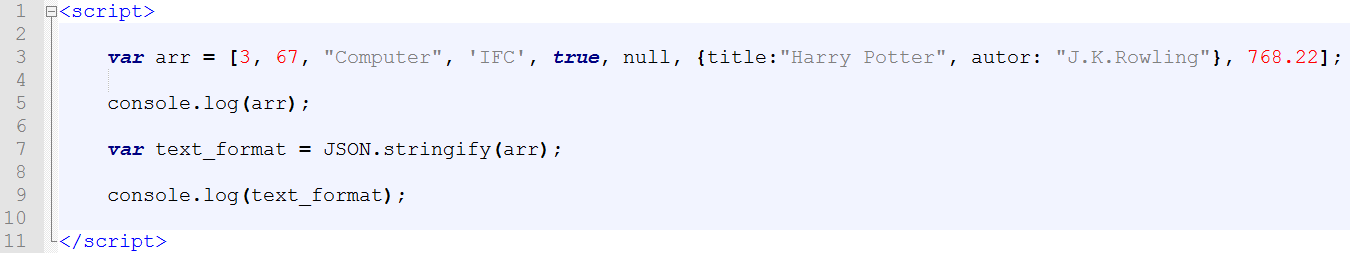 Кодування в JSON
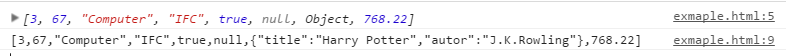 JSON - текстовий формат текстовий формат обміну даними, що базується на JavaScript і зазвичай використовується саме з цією мовою. А по простому, це текстовий формат передачі масивів та об'єктів у JS.
15
JSON
http://js.courses.dp.ua/files/get_clients.php
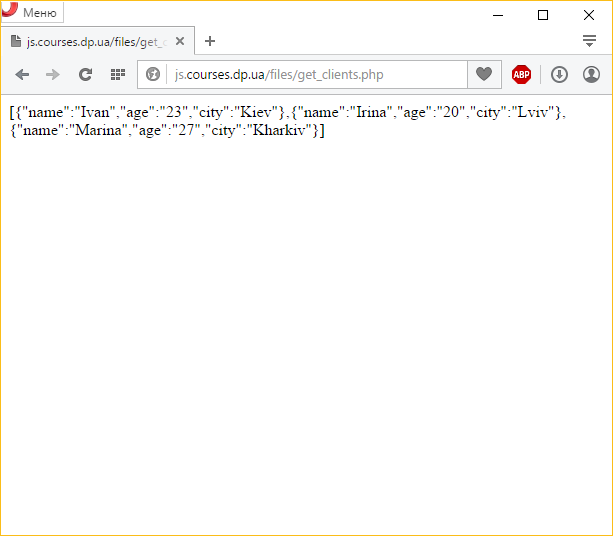 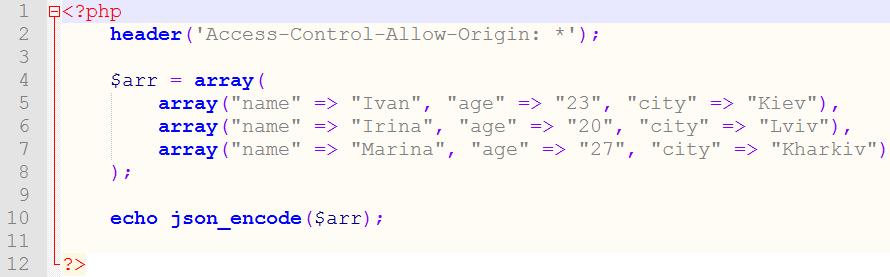 Сценарій на PHP кодує дані у формат JSON та повертає рядок із закодованими даними замість сторінки при запиті на адресу: http://js.courses.dp.ua/files/get_clients.php . А наш JS код декодує дані та наповнює ними сторінку.
16
JSON
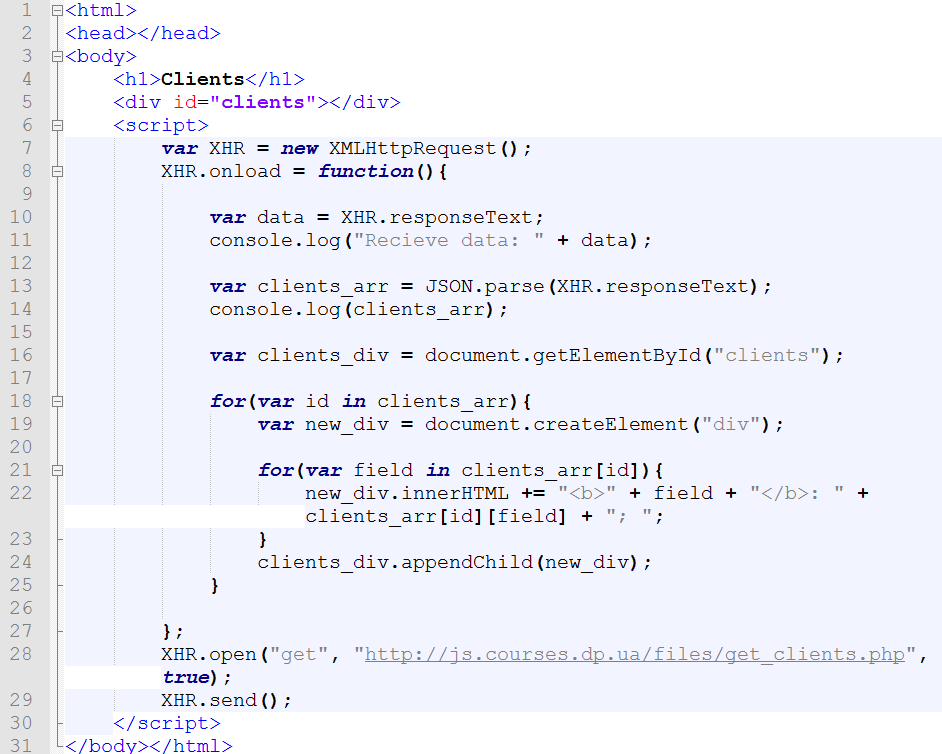 17
JSON
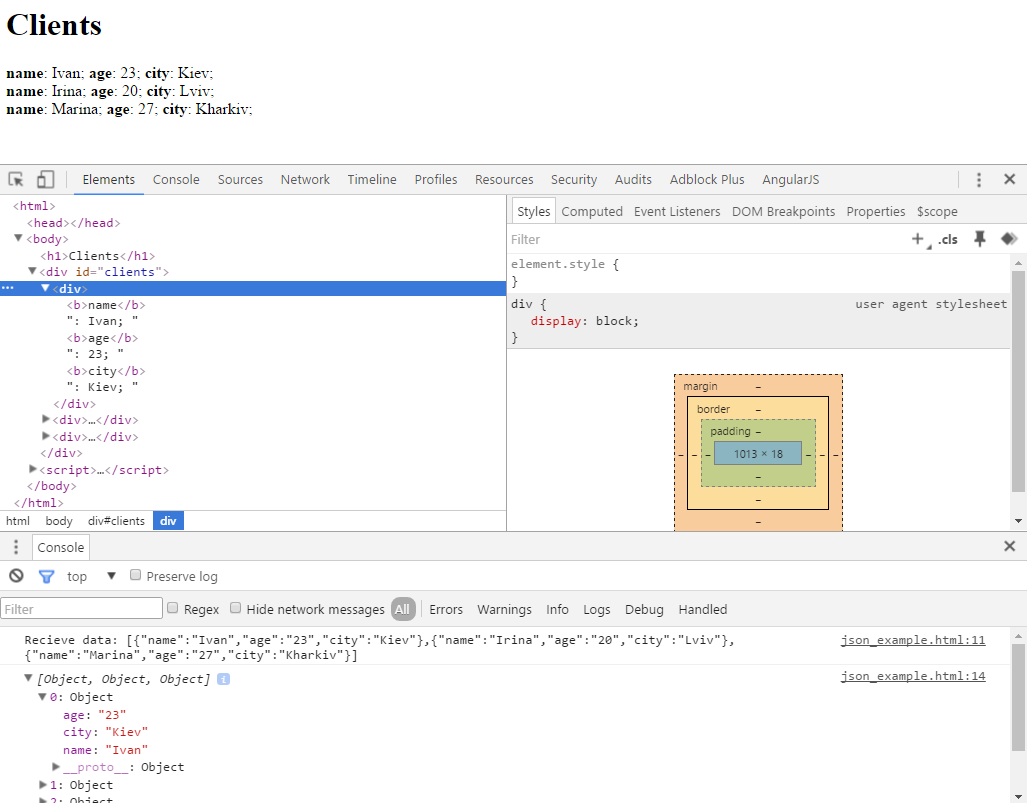 18